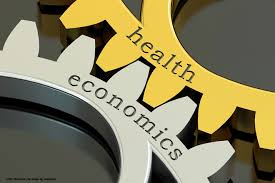 Health(care) Economics
OLLI
Sonoma State University, Rhonert Park, CA
May 5th, 2021

Veronika Dolar
State University of New York 
SUNY Old Westbury
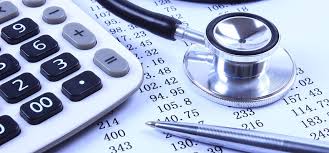 1
National Economic Education Delegation
Vision
One day, the public discussion of policy issues will be grounded in an accurate perception of the underlying economic principles and data.

Mission
NEED unites the skills and knowledge of a vast network of professional economists to promote understanding of the economics of policy issues in the United States.

NEED Presentations
Are nonpartisan and intended to reflect the consensus of the economics profession.
2
Who Are We?
Honorary Board: 49 members
2 Fed Chairs: Janet Yellen, Ben Bernanke
6 Chairs Council of Economic Advisers
Furman (D), Rosen (R), Bernanke (R), Yellen (D), Tyson (D), Goolsbee (D)
3 Nobel Prize Winners
Akerlof, Smith, Maskin
Delegates: 500+ members
At all levels of academia and some in government service
All have a Ph.D. in economics
Crowdsource slide decks
Give presentations
Global Partners: 45 Ph.D. Economists
Aid in slide deck development
3
Where Are We?
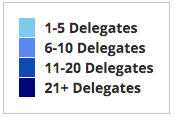 4
Credits and Disclaimer
This slide deck was authored by:
Veronika Dolar, SUNY Old Westbury

Disclaimer
NEED presentations are designed to be nonpartisan.
It is, however, inevitable that the presenter will be asked for and will provide their own views.
Such views are those of the presenter and not necessarily those of the National Economic Education Delegation (NEED).
5
Outline
What is Health(care) Economics?
Taking the Pulse of the Health Economy
Health Care Systems and Institutions
Health Insurance and Reform
Pharmaceuticals – Big Pharma
What is Health(care) Economics?
Health Economics is a special field of (applied) microeconomics that focuses on the health care industry. 
Examples of other subfields of microeconomics are labor economics, industrial organization, economics of education, public economics, and urban economics.
[Speaker Notes: Microeconomics (from Greek prefix micro- meaning "small" + "economics") is a branch of economics that studies the behavior of how the individual modern household and firms make decisions to allocate limited resources.
Macroeconomics (from Greek prefix macro- meaning “large" + "economics") is the study of economy-wide phenomena, including inflation, unemployment, and economic growth. 
These two branches of economics are closely intertwined, yet distinct—they address different questions. 
Microeconomics studies individual markets or sectors or industries (hence health care industry is classified under microeconomics) while macroeconomics studies national economies and country/state-wide, general equilibrium questions.
Many times people think that since micro means small and macro large, that microeconomics is somehow inferior or studies smaller issues than what is studied in macroeconomics. But it should be noted, that many firms today have revenues that are substantially larger than most national incomes on nations. Obviously, this is comparing apples to oranges – but at least it gives a general idea of the size of some of these firms and markets.
https://medium.com/@denislesak/companies-with-revenues-greater-than-gdp-of-countries-58c46af4a1a9

https://oxfamblogs.org/fp2p/of-the-worlds-top-100-economic-entities-29-are-states-71-are-corporates/
See the next slide to compare US health care.]
Health Economics is part of Microeconomics
Although health economics is part of “micro-” economics, it is actually very big:
In 2019, U.S. national health expenditure was 17.8% of GDP, which is equivalent to around $3,427 billions.
For comparison, the entire GDP of Germany in 2019 was $3,845 billions (4th largest economy), GDP of UK was $2,827 billions (6th largest economy), and $2,715 billions in France (7th largest economy).
[Speaker Notes: Hopefully the comparison of the US health care industry to the entire economy of Germany, UK, and France will make students also appreciate how difficult any type of a reform is – when the sector being reformed is of this size and complexity. 
The list of top 10 largest economies based on the total size of GDP: 1) US, 2) China, 3) Japan, 4) Germany, 5) India, 6) UK, 7) France, 8) Italy, 9) Brazil, 10) Canada]
What is Health Economics?
Health economics studies health care resources markets and health insurance.
Healthcare is the biggest industry and the largest employer in the US.
[Speaker Notes: Here the big emphasis is on the distinction between other health care markets and health insurance – this difference it typically hard to grasp for most people.]
What is a Market?
A market is a group of buyers and sellers of a particular product in the area or region under consideration. The area may be the earth, or countries, regions, states, or cities.
The concept of a market is any structure that allows buyers and sellers to exchange any type of goods, services and information. 
Markets can be physical and non-physical.
There are many different types of markets and depending on the type a different rules should be set up for eliciting the best results for the society.
Markets studied in health economics
Markets for:
Physicians
Nurses
Hospital facilities
Nursing homes
Pharmaceuticals
Medical supplies (such as diagnostic and therapeutic equipment)
Health Insurance
[Speaker Notes: Many times people confuse Health Economics with Health Insurance. The topics discuss in health economics included health insurance, but also a number of other markets related to health care resources.
This is an important distinction – because it also relates to the Health Care reform. Health care reform in the US is mostly dealing with the reform of the Health Insurance, rather than other health care markets.
The debate about many of these issues has to do with the market structure – and the issue of when does a market work well – without a lot of government intervention (free markets) and when is it necessary for a government to play a much larger role.]
Market Economies
In market economies, prices adjust to balance supply and demand.
These equilibrium prices are the signals that guide economic decisions and thereby allocate scarce resources.  
The invisible hand works through the price system:
The interaction of buyers and sellers determines prices.  
Each price reflects the good’s value to buyers and the cost of  producing the good.  
Prices guide self-interested households and firms to make decisions that, in many cases, maximize society’s economic well-being.
When does “free market does it better” hold?
Two very important assumptions need for this to hold are:
Perfectly Competitive Market
No Market Failure
What is a Perfectly Competitive Market?
Many (numerous) buyers – price takers
Many (numerous) sellers – price takers
Identical (homogeneous) product
Free entry and exit
Both buyers and sellers have perfect information about the price, utility, quality, and production methods of products.
What is Market Failure?
Market Failure is a situation in which the allocation of goods and services by a free market is not efficient, often it leads to a net social welfare loss. 
Examples of Market Failure:
Externalities
Public Goods
Asymmetric Information
What types of markets are there?
More Competition
Less Competition
Monopoly
Monopolistic Competition
Perfect Competition
Oligopoly
Duopoly
Monopsony
More Concentration
Less Concentration
Hospital Monopolization
Market consolidation among and between health systems, hospitals, medical groups, and health insurers has surged over the last decade.
Over an 18-month period between July 2016 and January 2018, hospitals acquired 8,000 more medical practices, and 14,000 more physicians left independent practice to become hospital employees, according to an analysis.
15
Hospital Monopolization: California
A large Northern California hospital system used its size and influence to achieve a "domination of the market”.
Sutter Health grew into a behemoth hospital system and then, like a classic monopoly, used its dominance in Northern California to raise hospital prices.
Sutter used its windfall from excessive pricing to acquire more entities and grew into a conglomerate of 24 hospitals, 12,000 doctors and several cancer, cardiac and other specialty centers. 
In some counties, Sutter was the sole hospital for a thousand square miles.
16
Hospital Monopolization: Florida
South Florida hospitals recorded combined profits of nearly $1.3 billion in 2018 and have posted combined profits above $1 billion for four of the past five years. 
HCA hospitals were the most profitable, with a net income of $363.6 million, according to the report. 
Baptist Health, a nonprofit and the largest system in the Miami area, had a net income of $142.8 million and Memorial Healthcare System in Broward County, a nonprofit hospital network, had a net income of $158.6 million.
17
Health Care Markets are Different
Premiums
Insurer or 
third-party payers
Sponsor
Premiums (individual policies)
Money (fixed or variable payments)
Taxes or Lower Wages
Claims
Insurance Coverage
Services
Consumers
Producers
Price
Health Care Providers (hospitals, physicians)
Patients
Out-of-pocket fees
18
Is there something special about Health Care Markets?
Market Structure
Type of products and services
Principal-Agent Problem
Asymmetric Information
Moral Hazard
Pulse of the Health Economy
Health economy involves activities related to population health:
Production and consumption of goods and services
Distribution of those goods to consumers
Performance indicators of medical care
Costs
Quality
Access
Tradeoffs
Tradeoffs take place among the three legs: 
By increasing quality health care this leads to higher health care costs, which means that some individuals might not be able to afford it and the access may be more limited. 
By increasing access, the costs and/or quality may suffer.
By decreasing costs, access and/or quality may suffer.
Costs
National Health Expenditure as Percent of GDP
[Speaker Notes: https://www.cms.gov/]
National Healthcare Expenditure Per Capita
[Speaker Notes: https://www.cms.gov/]
Amount of Medical Care Spending
Costs of health care are high and continually rising 
U. S. spent 17.7% of GDP or $11,172 per person in 2018
Compared to 5.0% of GDP and $1,239 per person in 1960
Trade-offs may be involved
High health care costs implies lower amounts of other goods produced and consumed.
International Per Capita Healthcare Spending
Source: Roosa Tikkanen and Melinda K. Abrams, U.S. Health Care from a Global Perspective, 2019: Higher Spending, Worse Outcomes (Commonwealth Fund, Jan. 2020).
[Speaker Notes: Some good resources:


https://www.commonwealthfund.org/publications/issue-briefs/2020/jan/us-health-care-global-perspective-2019

A bit older report: https://www.commonwealthfund.org/publications/issue-briefs/2015/oct/us-health-care-global-perspective

https://www.healthsystemtracker.org/chart-collection/quality-u-s-healthcare-system-compare-countries/#item-overall-age-specific-potential-years-of-life-lost-per-100000-population-1990-2017

https://axenehp.com/international-healthcare-systems-us-versus-world/]
International Comparison
Per capita health spending in the U.S. exceeded $10,000, more than two times higher than in Australia, France, Canada, New Zealand, and the U.K. 
At $4,092 per capita, U.S. private spending is more than five times higher than Canada, the second highest spender. 
In Sweden and Norway, private spending made up less than $100 per capita. As a share of total spending, private spending is much larger in the U.S. (40%) than in any other country (0.3%–15%).
[Speaker Notes: Note: in all those other OECD countries pretty much everyone is insured. In other words, in the US we pay twice as much as elsewhere, but there are still millions that are not insured.
Public spending on health care amounted to $4,197 per capita in the U.S. in 2013, more than in any other country except Norway ($4,981) and the Netherlands ($4,495), despite the fact that the U.S. was the only country studied that did not have a universal health care system.]
Health Care Spending as % of GDP, 1980–2018
Source: Roosa Tikkanen and Melinda K. Abrams, U.S. Health Care from a Global Perspective, 2019: Higher Spending, Worse Outcomes (Commonwealth Fund, Jan. 2020).
International Comparison
In 1960, the U.S. was spending a higher percent of GDP on health care compared to other OECD countries, but was still part of the pack.
In 2018, the U.S. spent 16.9 percent of gross domestic product (GDP) on health care, nearly twice as much as the average OECD country. 
The second-highest ranking country, Switzerland, spent 12.2 percent. 
At the other end of the spectrum, New Zealand and Australia devote only 9.3 percent, approximately half as much as the U.S. does.
[Speaker Notes: The share of the economy spent on health care has been steadily increasing since the 1980s for all countries because health spending growth has outpaced economic growth, in part because of advances in medical technologies, rising prices in the health sector, and increased demand for services.]
GDP per capita and health consumption spending per capita, 2017
30
Out-of-Pocket Costs
Percent of women ages 18–64 with out-of-pocket costs of $2,000 or more
*
*
*
*
*
*
*
*
*
Source: Munira Z. Gunja et al., What Is the Status of Women’s Health and Health Care in the U.S. Compared to Ten Other Countries? (Commonwealth Fund, Dec. 2018).
[Speaker Notes: https://www.commonwealthfund.org/publications/issue-briefs/2018/dec/womens-health-us-compared-ten-other-countries

Notes: ^ Percent of respondents who reported that their annual (past year) family out-of-pocket spending for medical treatments or services, that were not covered by public or private insurance, was $2,000 or more. Does not include adults who reported “don’t know”/refused to respond. * Statistically significant difference compared to the United States (p<.05).
Data: The Commonwealth Fund International Health Policy Survey, 2016.

Source: Munira Z. Gunja et al., What Is the Status of Women’s Health and Health Care in the U.S. Compared to Ten Other Countries? (Commonwealth Fund, Dec. 2018). https://doi.org/10.26099/wy8a-7w13]
Medical Bill Problems
Percent of women ages 18–64 with at least one medical bill problem
*
*
*
*
*
*
*
*
*
*
Source: Munira Z. Gunja et al., What Is the Status of Women’s Health and Health Care in the U.S. Compared to Ten Other Countries? (Commonwealth Fund, Dec. 2018).
[Speaker Notes: Notes: ^ Medical bill problems include any of the following in the past year: 1) serious problems paying or were unable to pay medical bills; 2) spent a lot of time on paperwork or disputes related to medical bills; or 3) insurance denied payment or paid less than expected. * Statistically significant difference compared to the United States (p<.05). 
Data: The Commonwealth Fund International Health Policy Survey, 2016.

Source: Munira Z. Gunja et al., What Is the Status of Women’s Health and Health Care in the U.S. Compared to Ten Other Countries? (Commonwealth Fund, Dec. 2018). https://doi.org/10.26099/wy8a-7w13]
Skipped Care Because of Cost
Percent of women ages 18–64 with at least one cost-related access problem
*
*
*
*
*
*
*
*
*
*
Source: Munira Z. Gunja et al., What Is the Status of Women’s Health and Health Care in the U.S. Compared to Ten Other Countries? (Commonwealth Fund, Dec. 2018).
[Speaker Notes: Notes: ^ Cost-related access problems include any of the following in the past year: 1) having a medical problem but did not visit a doctor; 2) skipped a medical test, treatment, or follow-up recommended by a doctor; or 3) did not fill or collect a prescription for medicine, or skipped doses of medicine, because of the cost in the past 12 months. * Statistically significant difference compared to the United States (p<.05).
Data: The Commonwealth Fund International Health Policy Survey, 2016.

Source: Munira Z. Gunja et al., What Is the Status of Women’s Health and Health Care in the U.S. Compared to Ten Other Countries? (Commonwealth Fund, Dec. 2018). https://doi.org/10.26099/wy8a-7w13]
Health vs Social Care Spending
34
Source: E. H. Bradley and L. A. Taylor, The American Health Care Paradox: Why Spending More Is Getting Us Less, Public Affairs, 2013.
Health vs Social Care Spending
A 2013 study by Bradley and Taylor found that the U.S. spent the least on social services—such as retirement and disability benefits, employment programs, and supportive housing—among the countries studied in this report, at just 9 percent of GDP. 
From 2000 to 2011, for every dollar the US spent on health care, the country spent another $1.00 on social services, whereas across the OECD, for every dollar spent on health care, countries spend an additional $2.50 on social services
[Speaker Notes: Redo this! See the source: the book and NYT article
The U.S. invests the smallest share of its economy on social services. 
A 2013 study by Bradley and Taylor found that the U.S. spent the least on social services—such as retirement and disability benefits, employment programs, and supportive housing—among the countries studied in this report, at just 9 percent of GDP.12 Canada, Australia and New Zealand had similarly low rates of spending, while France, Sweden, Switzerland, and Germany devoted roughly twice as large a share of their economy to social services as did the U.S.
The U.S. was also the only country studied where health care spending accounted for a greater share of GDP than social services spending. In aggregate, U.S. health and social services spending rank near the middle of the pack.]
Why this increase in healthcare spending?
The share of the economy spent on health care has been steadily increasing for all countries because 
health spending growth has outpaced economic growth.
Also because of 
advances in medical technologies
increased demand for services 
rising prices in the health sector – why?
Quality
Life Expectancy
38
Source: Roosa Tikkanen and Melinda K. Abrams, U.S. Health Care from a Global Perspective, 2019: Higher Spending, Worse Outcomes (Commonwealth Fund, Jan. 2020).
Life Expectancy by Race
Life expectancy at birth 2017
[Speaker Notes: CDC]
Infant Mortality International Comparison
Deaths per 1,000 live births
40
Source: NEED from OECD Data
Infant Mortality International by Race, 2016
Deaths per 1,000 live births
41
Source: NEED from CDC.gov
Maternal Mortality Rate
Maternal deaths per 100,000 live births
42
Source: Munira Z. Gunja et al., What Is the Status of Women’s Health and Health Care in the U.S. Compared to Ten Other Countries? (Commonwealth Fund, Dec. 2018).
Maternal Mortality Rate
American Indian/Alaska Native and Black women are 2 to 3 times as likely to die from a pregnancy-related cause than white women.
Avoidable Deaths
Deaths per 100,000 population
44
Source: Roosa Tikkanen and Melinda K. Abrams, U.S. Health Care from a Global Perspective, 2019: Higher Spending, Worse Outcomes (Commonwealth Fund, Jan. 2020).
MRI Exams, 2017
MRI scans per 1,000 population
45
Source: Roosa Tikkanen and Melinda K. Abrams, U.S. Health Care from a Global Perspective, 2019: Higher Spending, Worse Outcomes (Commonwealth Fund, Jan. 2020).
Hip Replacements, 2017
Hip Replacements per 1,000 age 65 or older
46
Source: Roosa Tikkanen and Melinda K. Abrams, U.S. Health Care from a Global Perspective, 2019: Higher Spending, Worse Outcomes (Commonwealth Fund, Jan. 2020).
Average Number of Prescription Drugs Taken Regularly, Age 18 or Older, 2013
47
Source: 2013 Commonwealth Fund International Health Policy Survey.
Percent of adults who have experienced medical, medication, or lab errors or delays
48
Source: 2016 Commonwealth Fund International Health Policy Survey.
Breast vs Cervical Cancer age-standardized survival rates for females age 15 years and older
49
Source: Roosa Tikkanen and Melinda K. Abrams, U.S. Health Care from a Global Perspective, 2019: Higher Spending, Worse Outcomes (Commonwealth Fund, Jan. 2020).
Suicides, 2016
Deaths per 100,000 population
OECD average: 11.5
50
Source: Roosa Tikkanen and Melinda K. Abrams, U.S. Health Care from a Global Perspective, 2019: Higher Spending, Worse Outcomes (Commonwealth Fund, Jan. 2020).
Obesity Rate, 2017
Percent (%)
51
Source: Roosa Tikkanen and Melinda K. Abrams, U.S. Health Care from a Global Perspective, 2019: Higher Spending, Worse Outcomes (Commonwealth Fund, Jan. 2020).
Adults with Multiple Chronic Conditions, 2016
52
Source: Roosa Tikkanen and Melinda K. Abrams, U.S. Health Care from a Global Perspective, 2019: Higher Spending, Worse Outcomes (Commonwealth Fund, Jan. 2020).
The World Health Report 2000, Health Systems: Improving Performance
Access
Physician Visits and Physician Supply, 2018
55
Source: Roosa Tikkanen and Melinda K. Abrams, U.S. Health Care from a Global Perspective, 2019: Higher Spending, Worse Outcomes (Commonwealth Fund, Jan. 2020).
Hospital Acute Care Average Length of Stay
Average length of stay for acute care (days)
56
Acute care hospital beds per 1,000 population
57
Source: OECD Health Data 2015.
Health Care Systems and Institutions
Health System Classification
Developed countries of the world have each taken a different approach for their health care delivery systems
5 basic models: 
National health insurance (Canada)
Bismarck (France, Germany, Japan, Switzerland)
Beveridge – socialized medicine (United Kingdom)
Out of pocket model – you pay yourself
Mixed (United States)
US Health Care System
Medicare – National Health Insurance
Military Veteran Care – Beveridge model (socialized medicine)
Employer-sponsored insurance – Bismarck model
Individual market health plans - Bismarck model
Uninsured - Out of pocket model
60
Health Insurance and Reform
Definitions
Universal coverage refers to health care systems in which all individuals have insurance coverage. 
Generally, this coverage includes access to all needed services and benefits while protecting individuals from excessive financial hardships.
Single Payer
Single-payer refers to financing a health care system by making one entity solely and exclusively responsible for paying for medical goods and services. 
It is only the financing component that is necessarily socialized. 
The money for the payment can be either collected by 
Taxes collected by the government
Premiums collected by National or Public Health Insurance
Socialize Medicine
Socialized medicine: this model actually takes the single-payer system one step further. 
In a socialized medicine system, the government not only pays for health care but operates the hospitals and employs the medical staff.
This has NOT been proposed by any presidential hopeful and is not part of the current debate in the US.
Third-Party Payer
A third-party payer is an entity that pays medical claims on behalf of the insured. Examples of third-party payers include government agencies, insurance companies, health maintenance organizations (HMOs), and employers.
Employer-sponsored health plans
Individual market health plans
National health insurance
Average annual premiums for single and family coverage, 1999–2018
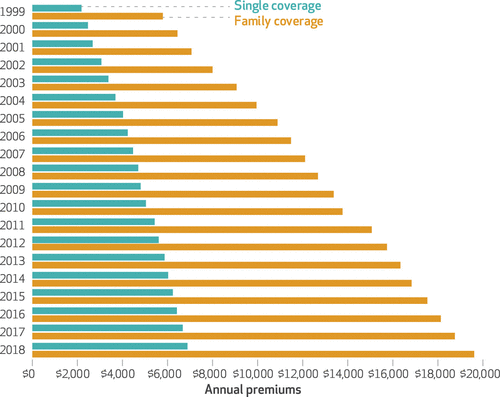 66
Spending on Deductibles
Monopolization of Health Insurance Market
As of 2011, there were close to 100 insurers in Switzerland competing for consumer health care dollars, forcing firms to compete by setting prices to just cover costs.
In the United States, markets are state specific and consumers may choose from plans available in the state in which they reside. 
In 2014, of the 50 states and the District of Columbia, 11 had only 1 or 2 insurers, 21 had 3 or 4, and only 19 states had 5 or more.
As of July 2019, the number of states with only 1 or 2 insurers had increased from 11 to 20, indicating a growing divide between ACA exchanges and competitive markets.
[Speaker Notes: 6 Roy, Avik. “Why Switzerland Has the World’s Best Health Care System.” Forbes, April 29, 2011; https://www.forbes.com/sites/theapothecary/2011/04/29/why-switzerland-has-the-worlds-best-health-care-system/#2416d9a67d74.
7 Henry J. Kaiser Family Foundation. “Number of Issuers Participating in the Individual Health Insurance Marketplaces.” State Health Facts; https://www.kff.org/other/state-indicator/number-of-issuers-participating-in-the-individual-health-insurance-marketplace, accessed July 2019.]
Big Pharma
Drug Prices
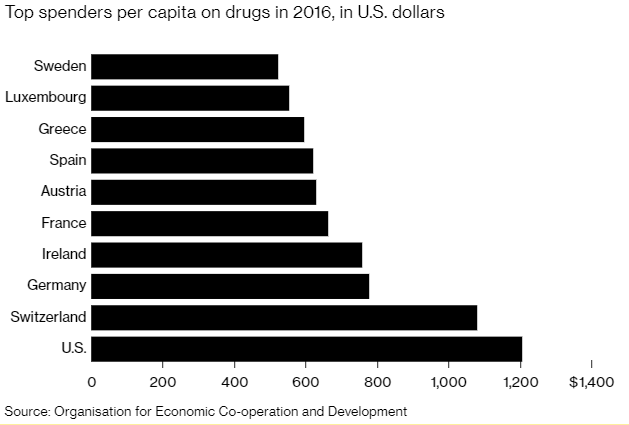 [Speaker Notes: https://www.bloomberg.com/quicktake/drug-prices


https://en.wikipedia.org/wiki/Prescription_drug_prices_in_the_United_States

https://www.ft.com/content/e92dbf94-d9a2-11e9-8f9b-77216ebe1f17]
Drug Prices
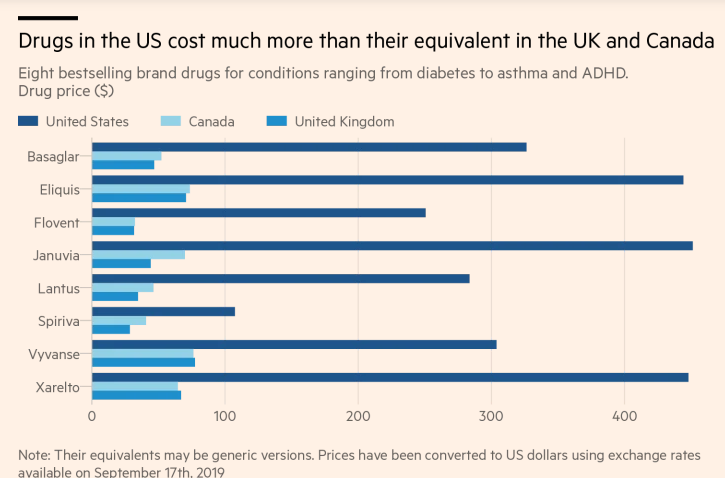 Price Hikes
Turing Pharmaceuticals’ 5,555% price increase of Daraprim® in 2015 and Mylan’s 500% increase of EpiPen®…
More than 3,400 drugs have boosted their prices in the first six months of 2019, an increase of 17% in the number of drug hikes from a year earlier.
The average price hike is 10.5%, or 5 times the rate of inflation.
About 41 drugs have boosted their prices by more than 100% in 2019.
Over the course of a decade, the net cost of prescription drugs in the United States rose more than three times faster than the rate of inflation.
73
Reasons for higher drug prices
The Medicare Prescription Drug, Improvement, and Modernization Act, also called the Medicare Modernization Act or MMA, is a federal law of the United States, enacted in 2003.
Concentration of pharmaceutical companies and increase in prices.
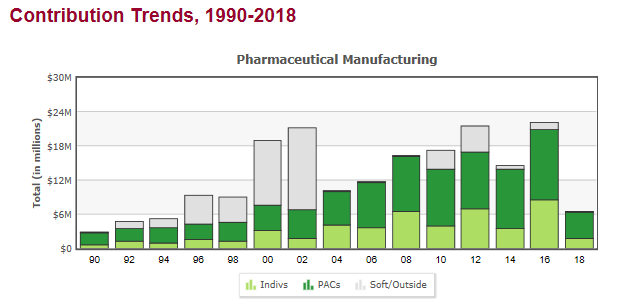 Medicare Prescription Drug Costs
76
Impact of Medicare Modernization Act
Medicare Part D, by law, cannot negotiate drug prices like other governments do.
The study found that in 2017, Medicare spent nearly $8 billion on insulin. The researchers said that if Medicare were allowed to negotiate drug prices like the U.S. Department of Veterans Affairs (VA) can, Medicare could save about $4.4 billion just on insulin.
77
Concentration in Pharmaceutical Companies
The number of mergers and acquisitions involving one of the top 25 firms more than doubled from 29 in 2006 to 61 in 2015, in part due to lax merger review. 
Between 1995 and 2015, 60 pharmaceutical companies merged into 10. 
In 2010, R&D returned 10.1%. In nearly every year since, that figure has dropped. In 2017, the return was 3.7%, and in 2018, 1.9%.
78
Summary
US HealthCare system is not preforming well (very expensive and low quality and access)
One of the main reasons for very high costs is the monopolization of healthcare markets (hospitals, health insurance, big pharma, etc.)
In addition, the Medicare Modernization Act of 2003 by law prevents government to negotiate drug prices.
Few simple solutions could drastically decrease the costs: 
Enforcement of antitrust laws in this sector
Introduction of a public option in health insurance market
Ability for the US government to negotiate drug prices like most every other nation
Universal health insurance would increase the access and potentially also reduce the costs
79
Thank you!
Any Questions?


www.NEEDelegation.org
Veronika Dolar
dolarv@oldwestbury.edu

Contact NEED: info@needelegation.org

Submit a testimonial:  www.NEEDelegation.org/testimonials.php

Become a Friend of NEED:  www.NEEDelegation.org/friend.php
80
Available NEED Topics Include:
Coronavirus Economics
US Economy
Climate Change
Economic Inequality
Economic Mobility
Trade and Globalization
Trade Wars
Immigration Economics
Housing Policy
Federal Budgets
Federal Debt
Black-White Wealth Gap
Autonomous Vehicles
US Social Policy
81